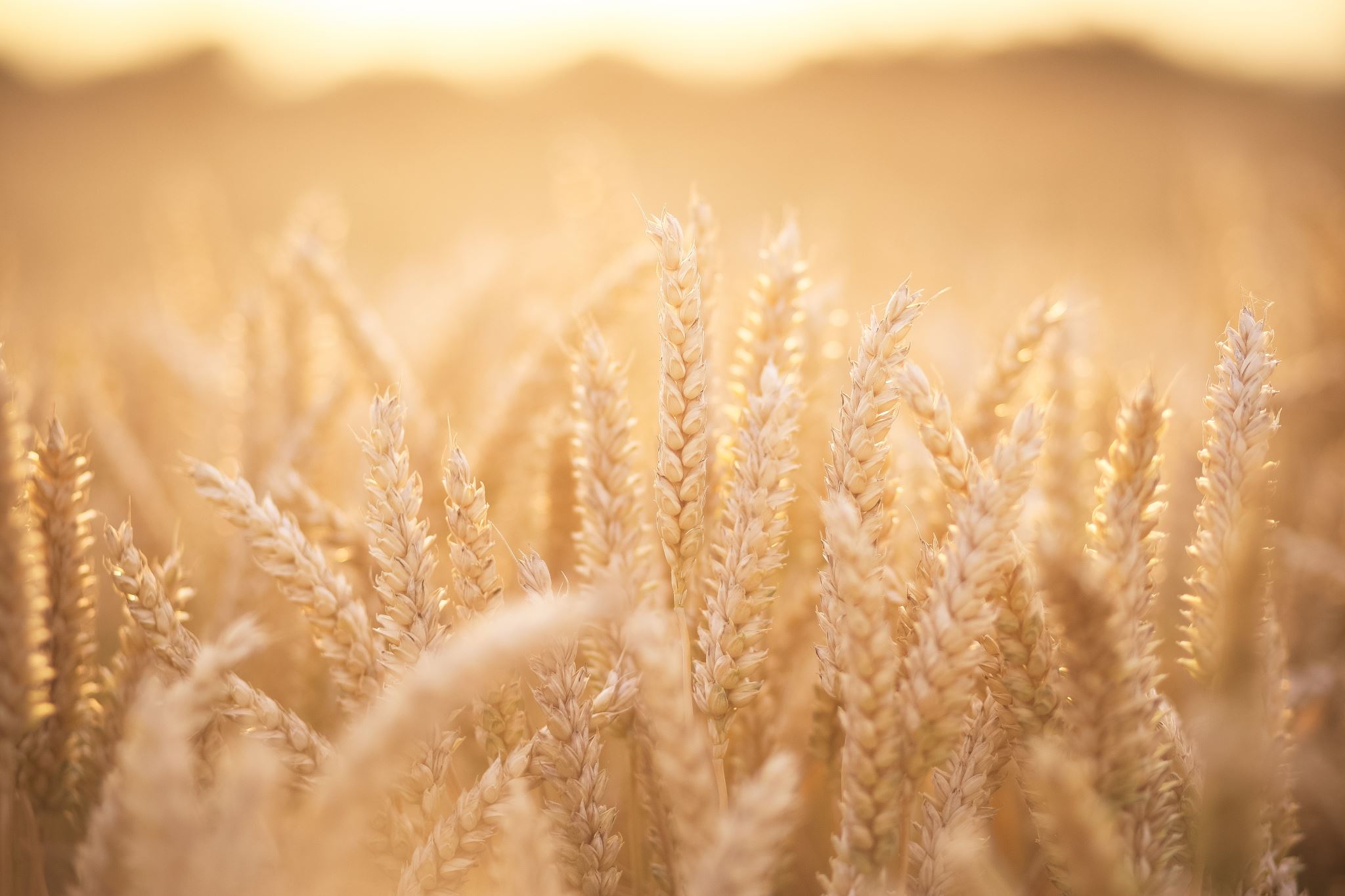 Consequences of Empires and Indigenous Peoples
One the main reasons that we study history is to learn from the past and apply those lessons to the present.
First Peoples of Canada
Video
Activity
In the same way that you created maps of the consequences of the Mongol empire, you will now create a map that considers the consequences of the British and French empires in North America.
Make sure to include the short- and long-term consequences that are mentioned in the video.